Oblaci
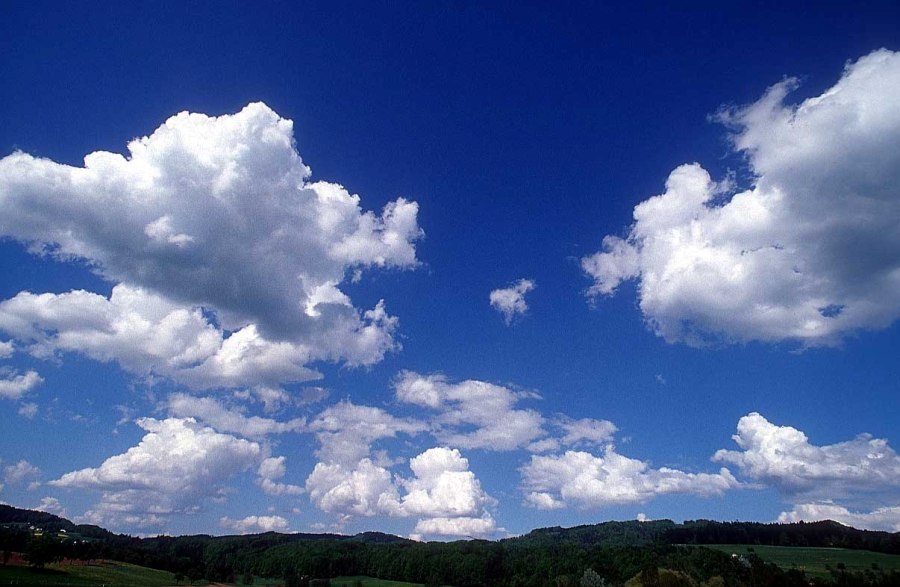 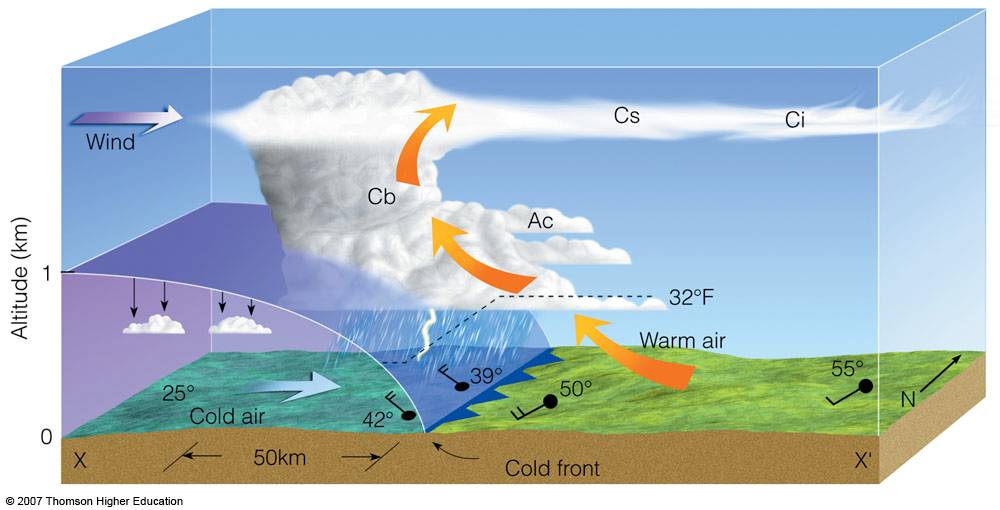 Oblaci su vidljive nakupine kapljica vode ili čestica leda (ili oboje) u atmosferi
Topli zrak pun vlage podiže se u vis
Na visine se hladi
zrak više ne može zadržati vlagu u obliku vodene pare, pa se ona pretvara u malene kapi vode ili komadiće leda i tako stvara oblake
Zašto kiša pada u planinama?
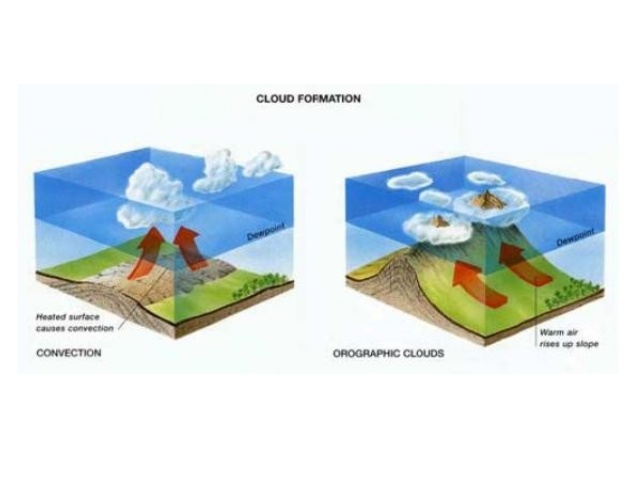 One su prepreka, koja prisiljava zrak na izdizanje
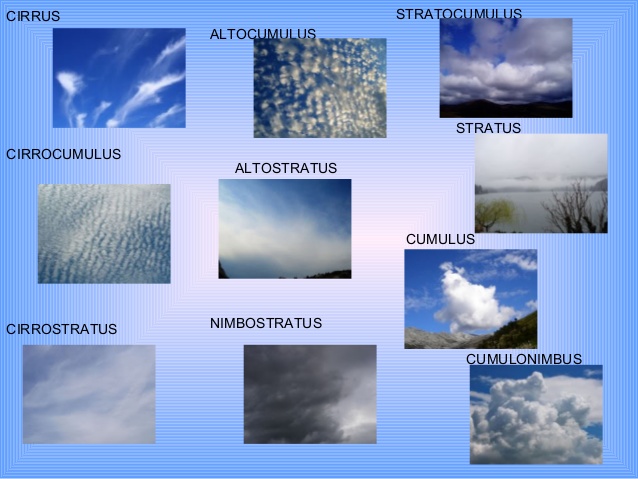 Podjela oblaka:
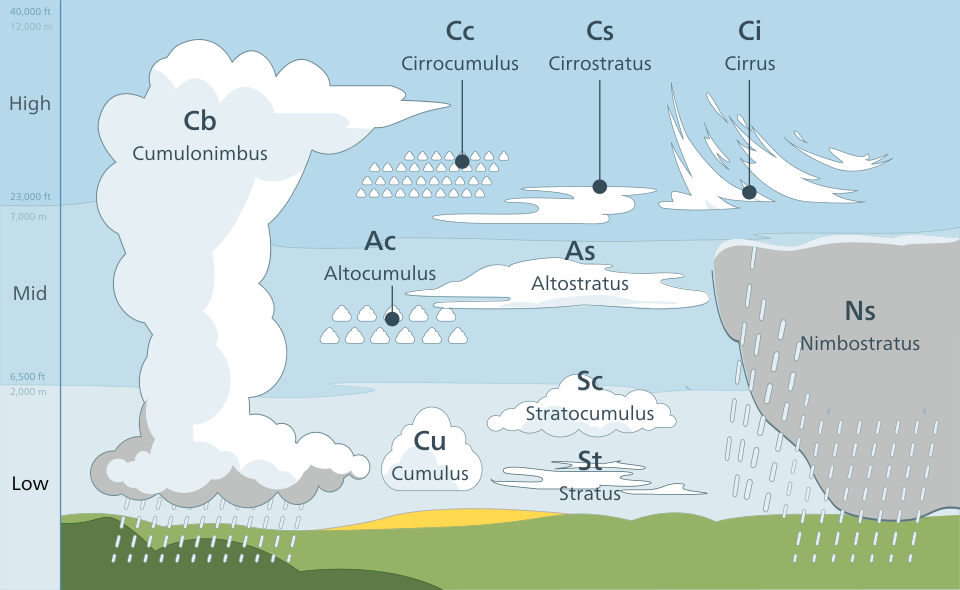 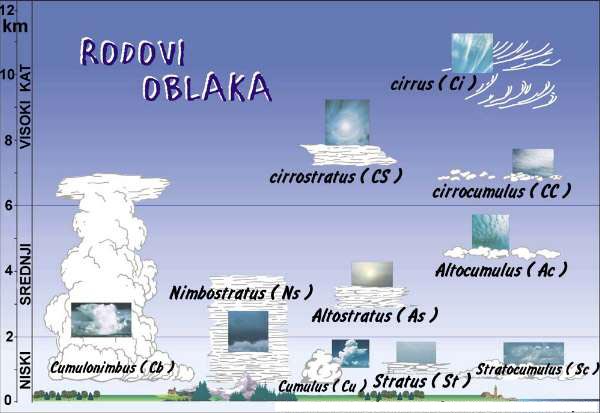 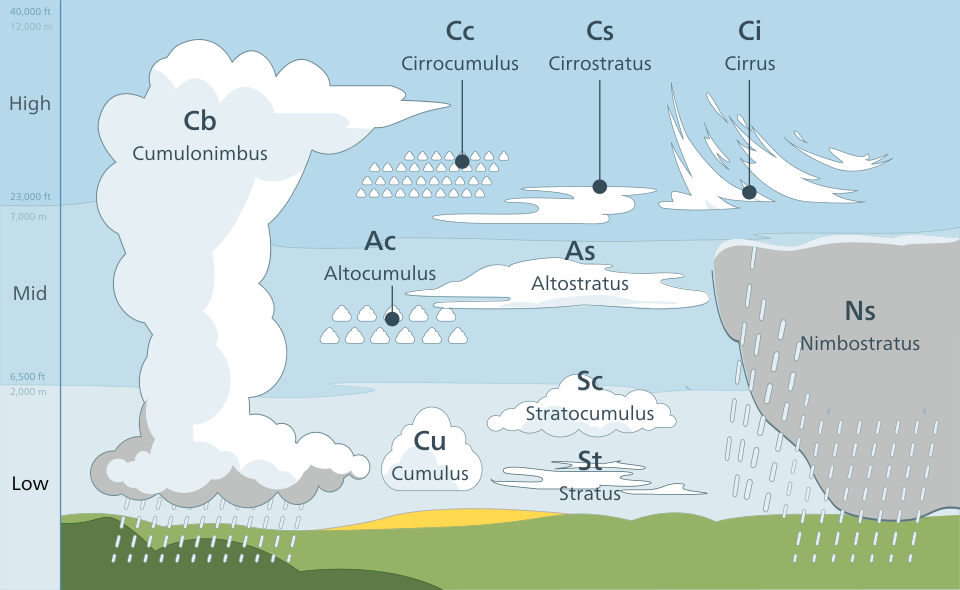 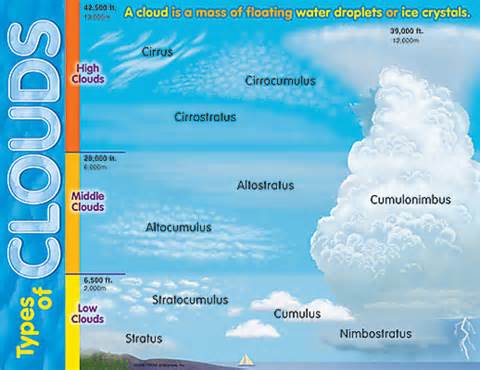 Visoki : Ci, Cc, Cs 
sasvim ledeni oblaci , temperature niže od -35°C 
Srednji: Ac, As 
mješoviti:od leda i vode , između -10°C i - 35°C.
Niski : Ns, Sc, St, Cu, Cb 
vodeni oblaci  , od -10°C do više od 0°C
Cirusi (Ci)
ledeni, paperjasti oblaci, vlaknastog ili čupavog izgleda 
Krajem dana, neposredno nakon zalaska Sunca, oni mijenjaju boju u narančastu, žutu, ružičastu
Oni nikad ne daju kišu
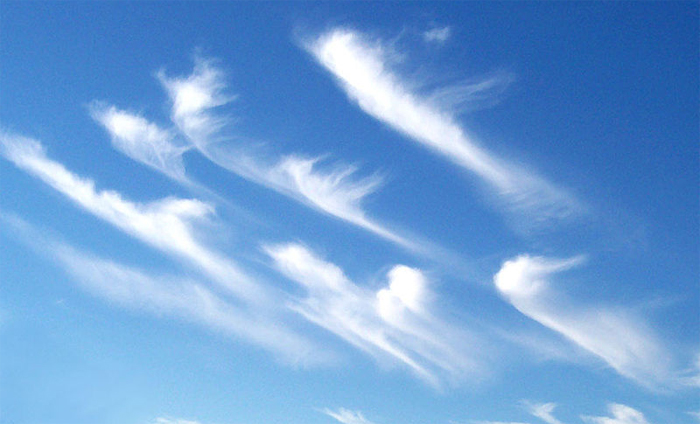 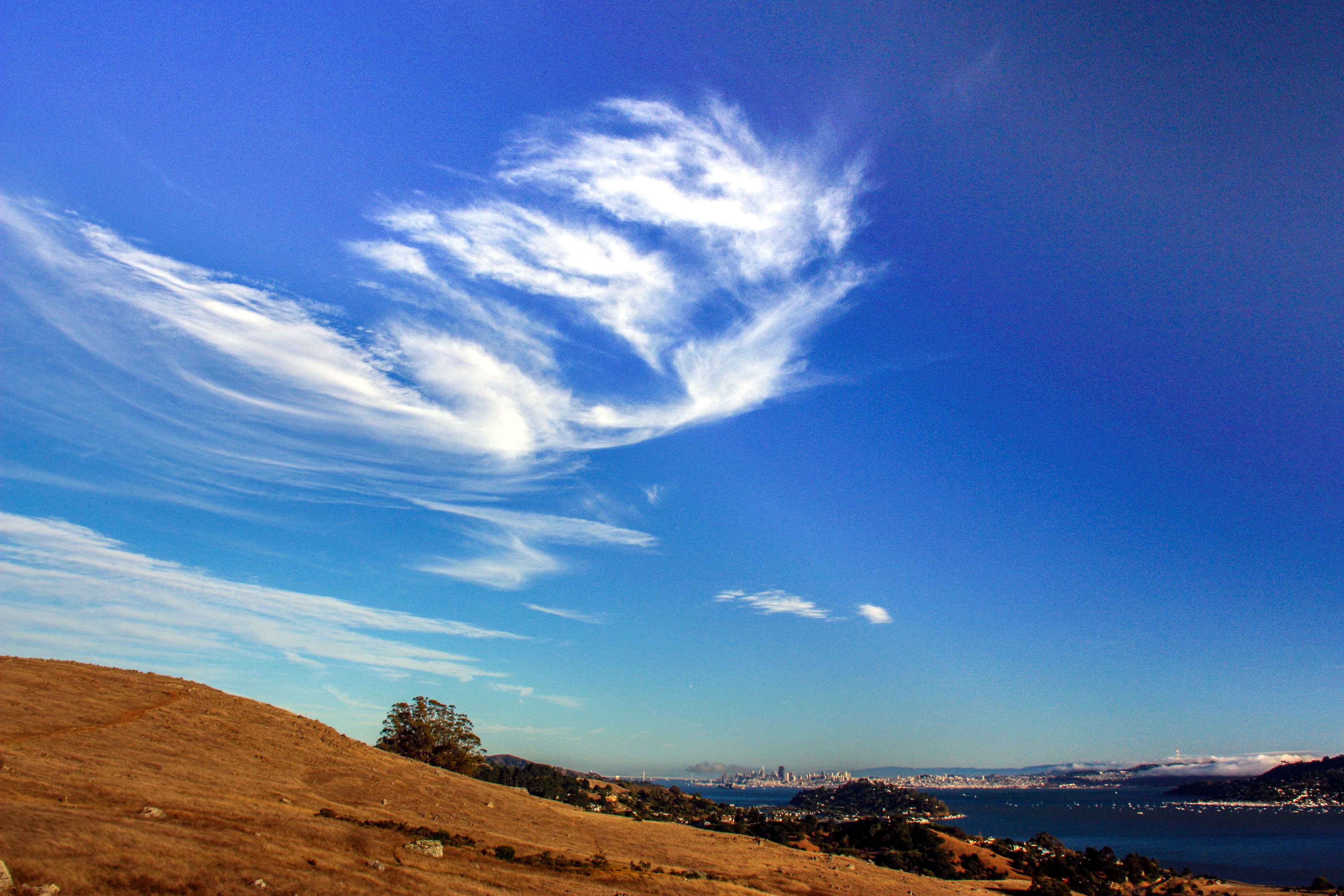 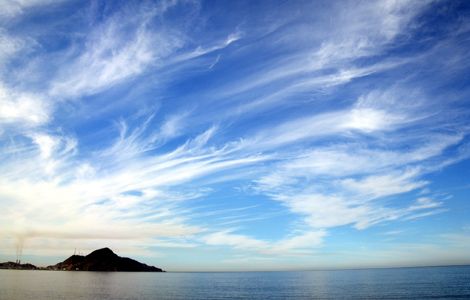 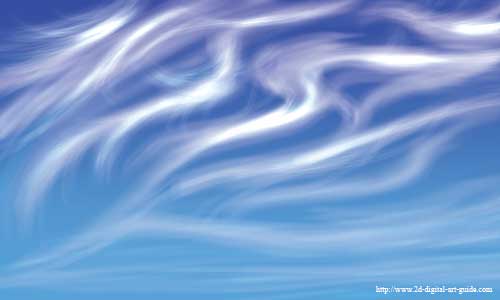 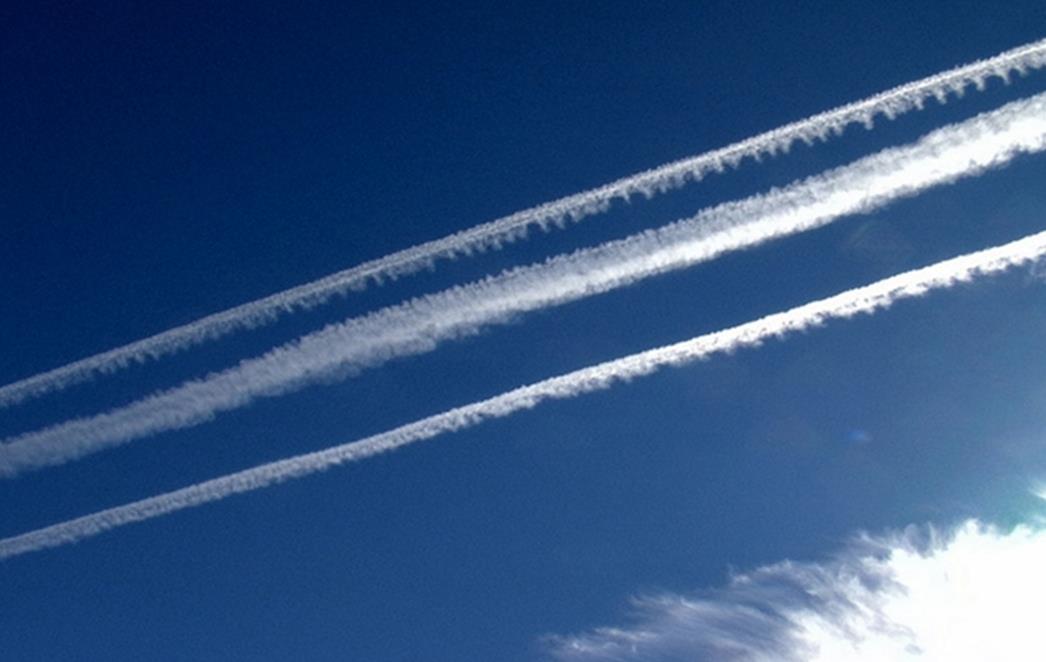 trag koji ostavljaju zrakopolovi što lete na velikim visinama, zapravo su vrsta cirusnih oblaka
Trag se stvara kad se vodena para koju ispušta zrakopolov kondenzira u kapljice ili sublimira u ledene kristaliće
Cirokumulusi - (Cc)
mali ledeni oblaci, slični "ovčicama„
od malih, bijelih pjega
u pravilnim prugama ili skupinama. 
Kroz rupice se vidi plavo nebo
Ne daje oborine.
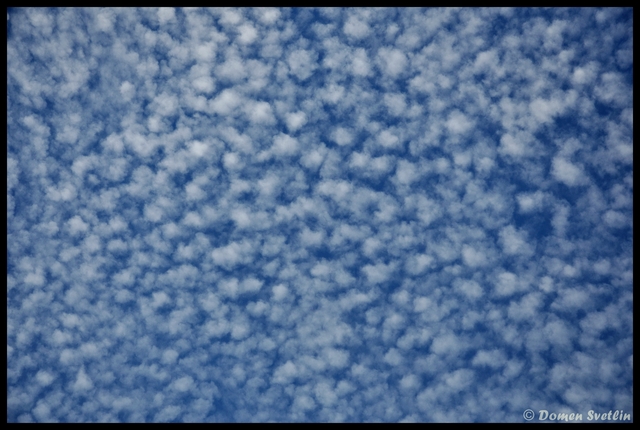 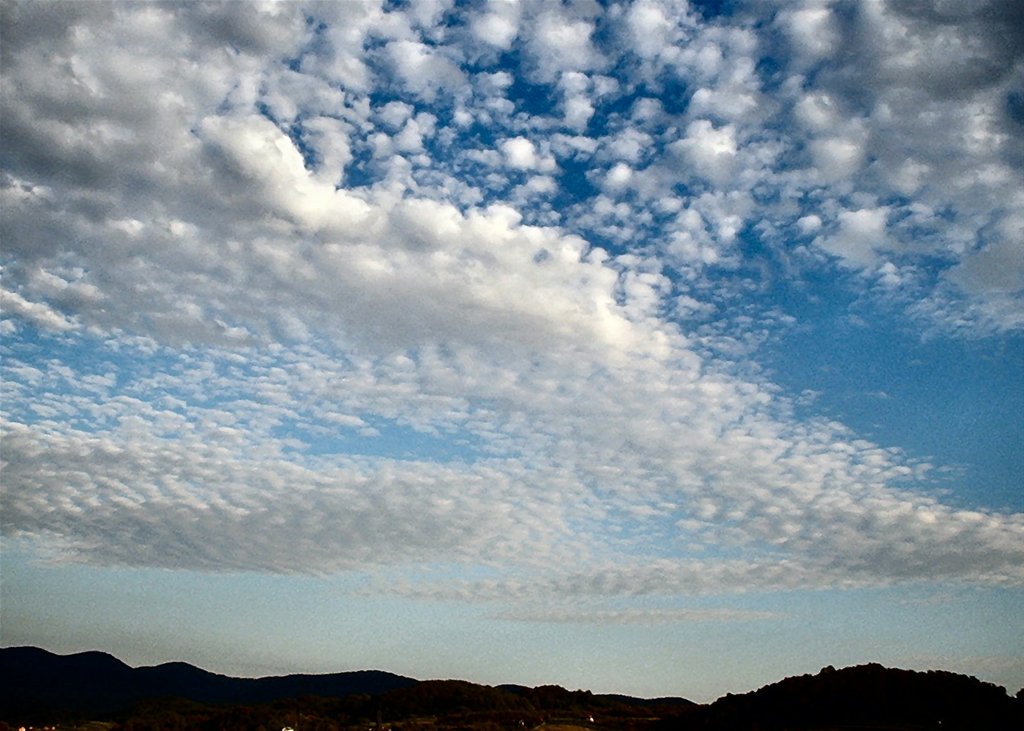 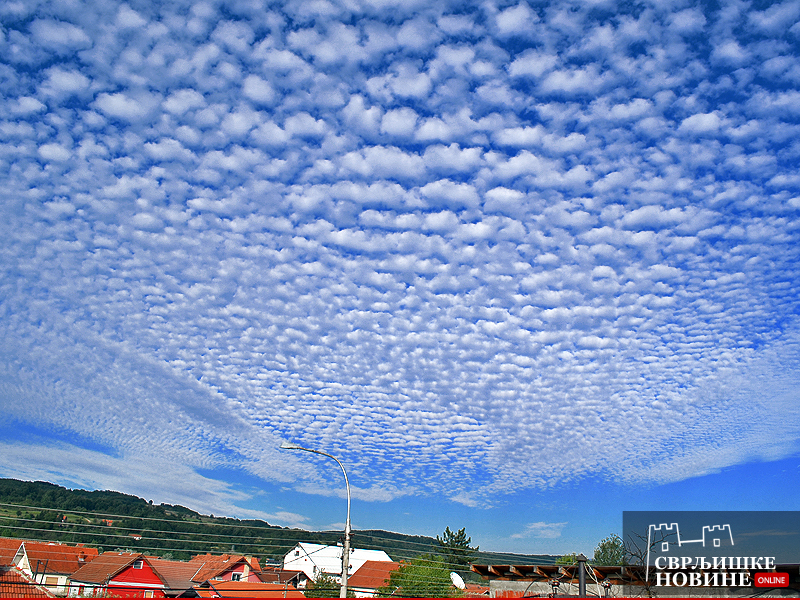 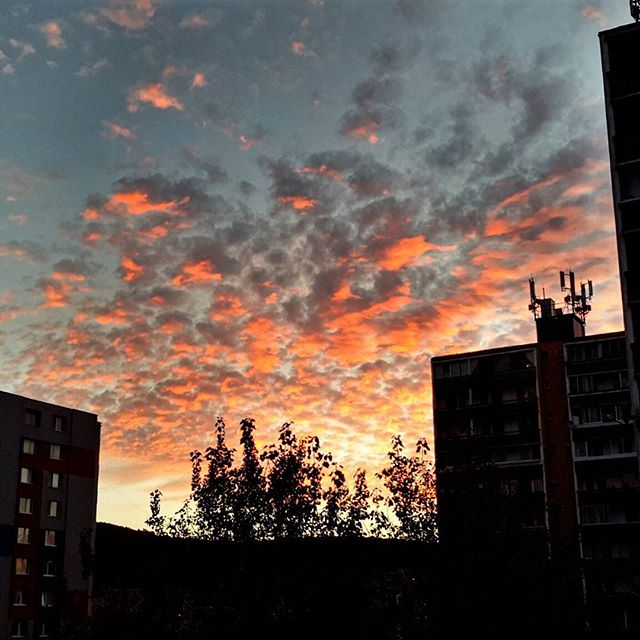 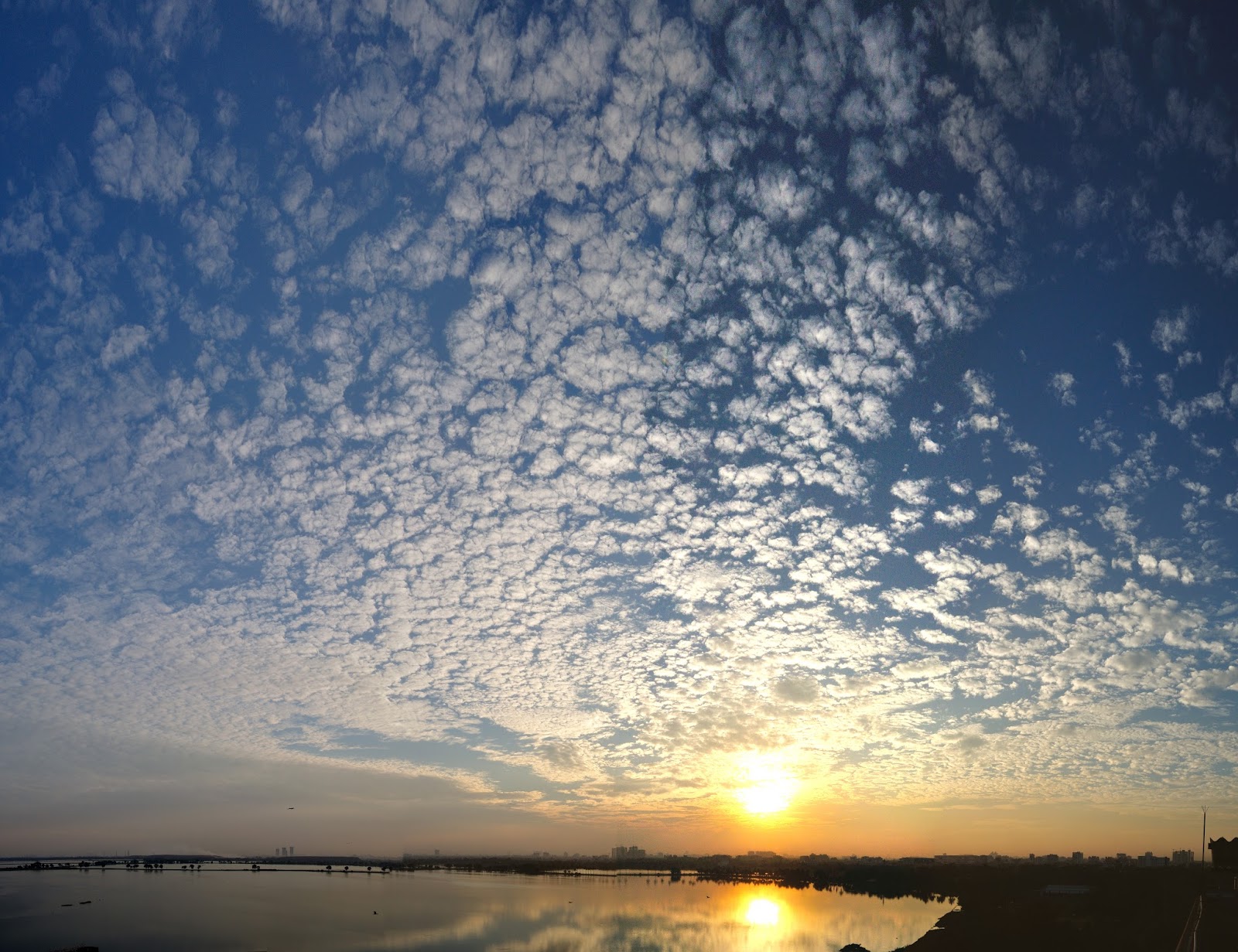 Cirostratusi - (Cs)
prozračni i ledeni
Kao mliječnobijeli veo
Nebo prekrivaju djelomično ili cijelo
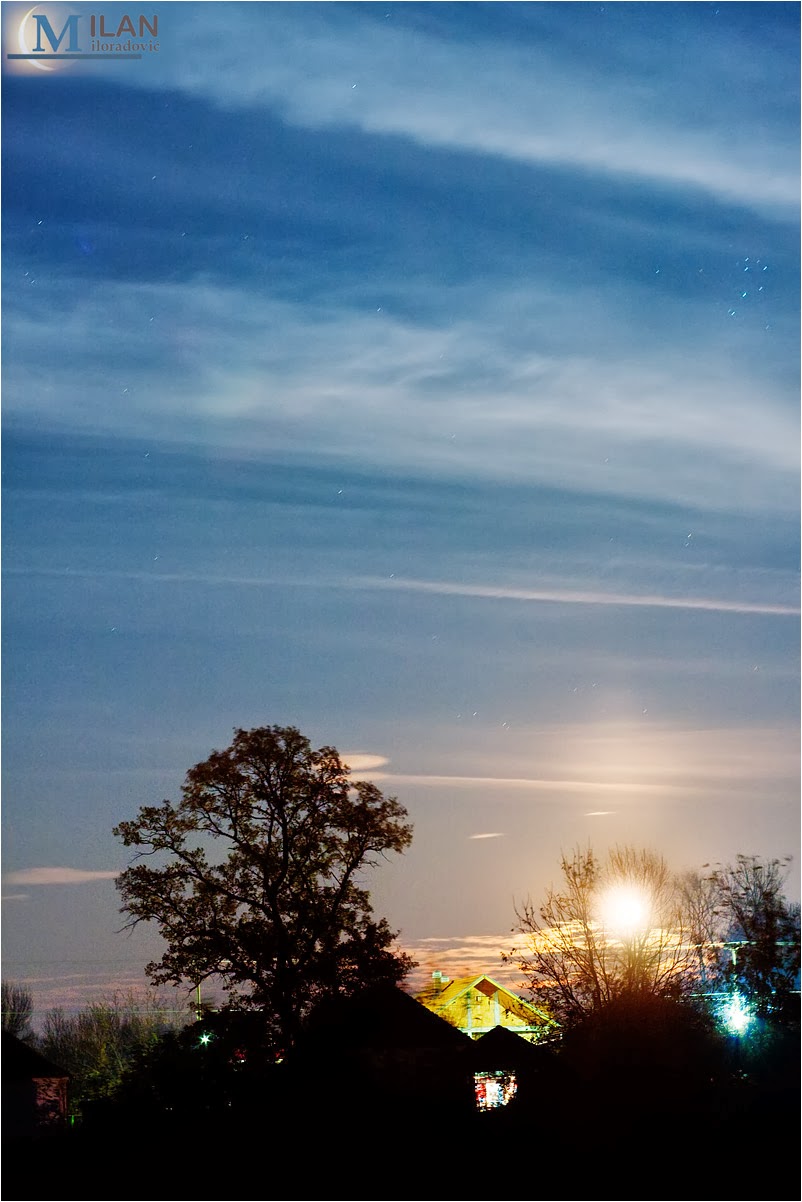 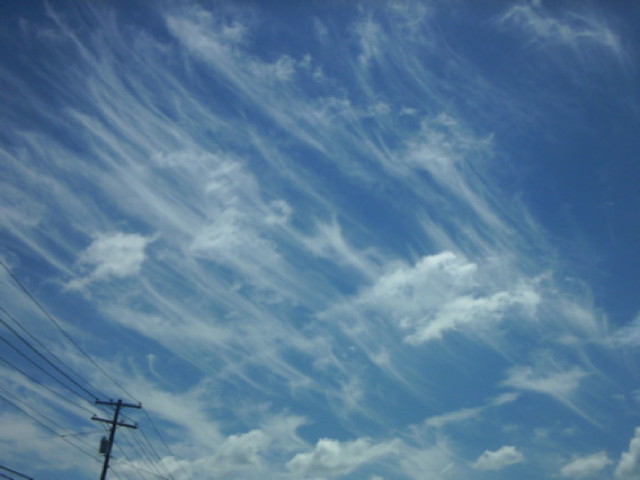 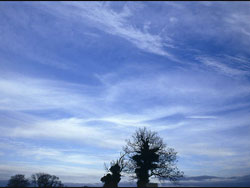 Altostratusi - (As)
mješoviti oblaci od vode i leda
 djelomično ili potpuno prekrivaju nebo kao jednolik, blago prugast ili ravnomjeran sloj
debeli da obično potpuno prekriju Sunce 
najavljuje naoblaku koja dolazi sa zapada i koja će donijeti oborine
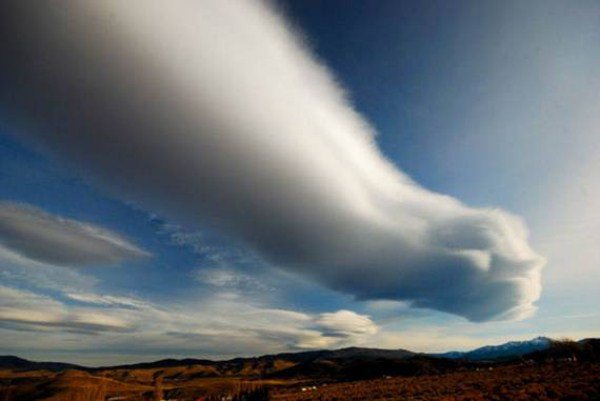 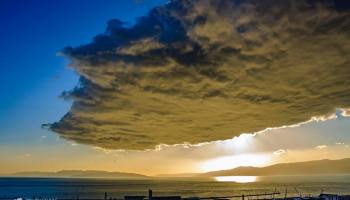 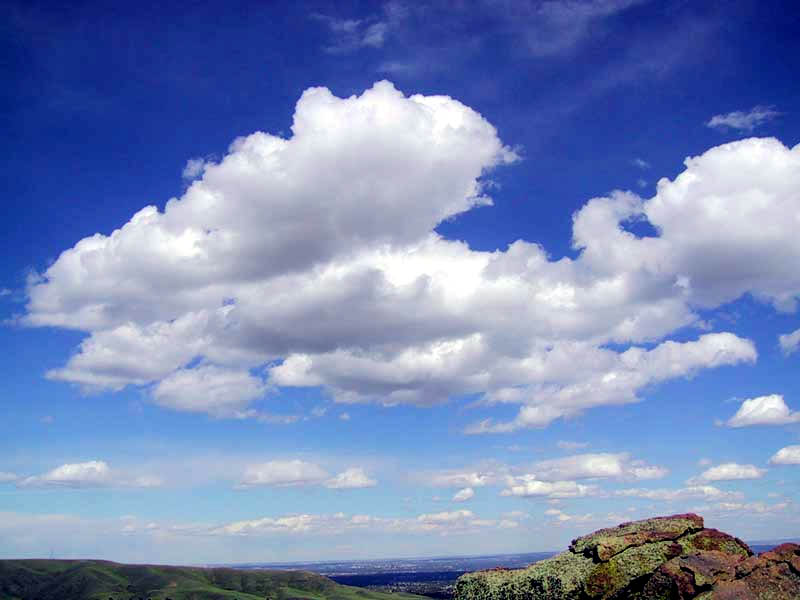 Nimbostratusi (Ns)
oblaci od vode i leda
potpuno prekrivaju Sunce 
jednobojni,sivi ili tamnosivi
potpuno zbijeni,toliko gusti da više nisu bijeli
Tipični oborinski oblak iz kojeg pada mirna i jednolična kiša ili sipi trajni snijeg
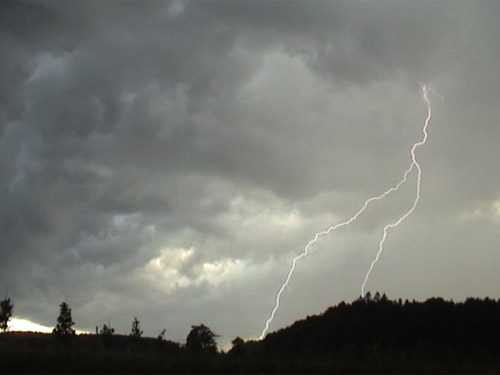 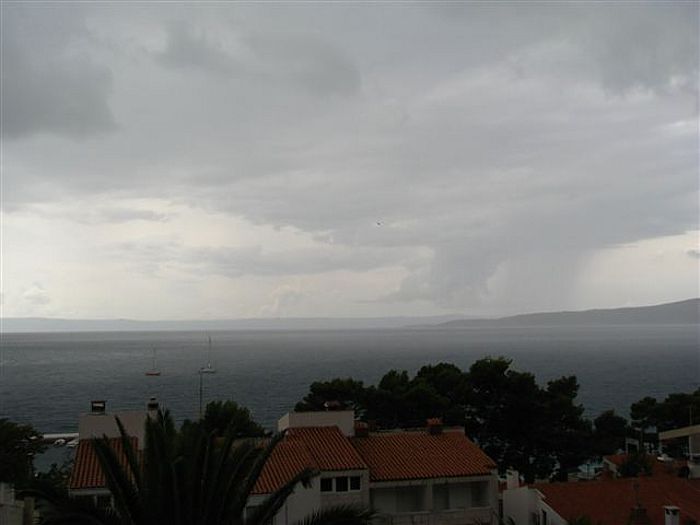 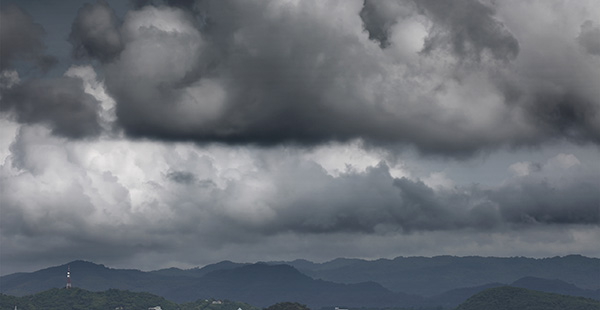 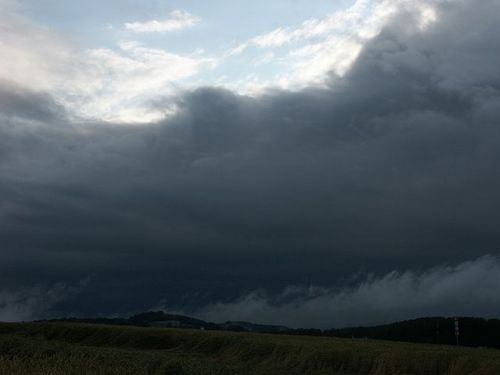 Stratokumulusi (Sc)
Sivi ili bijeli
 grudasto-slojeviti 
 tamni
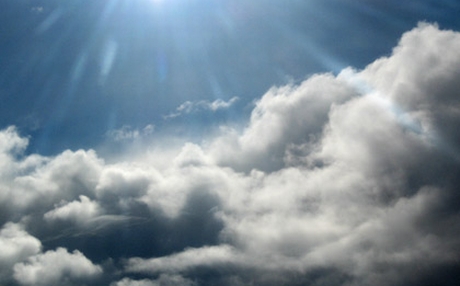 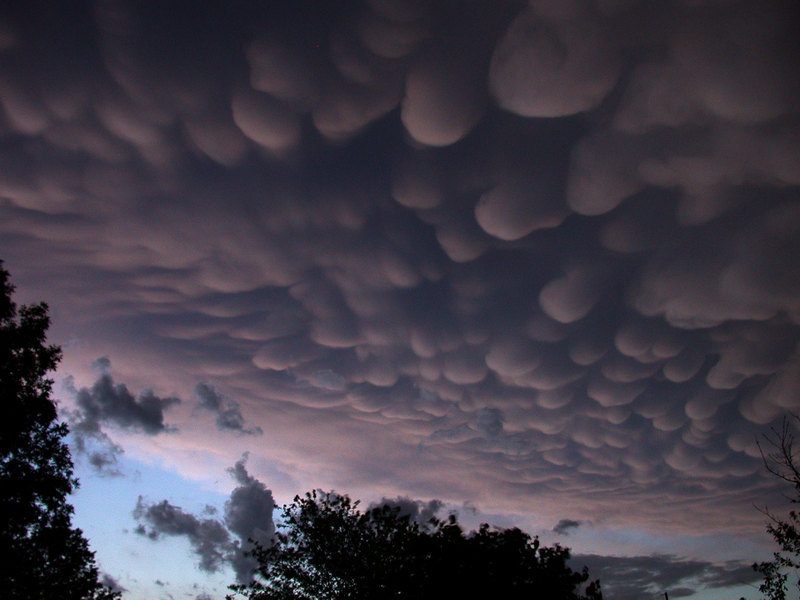 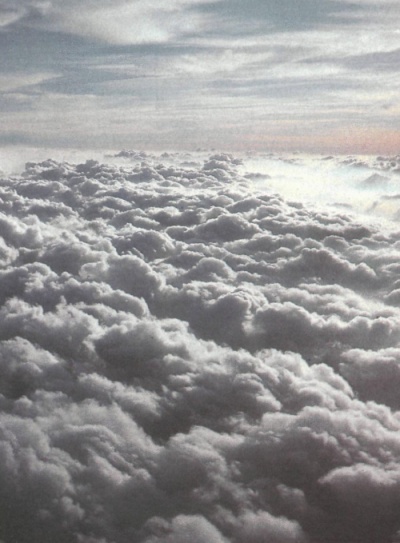 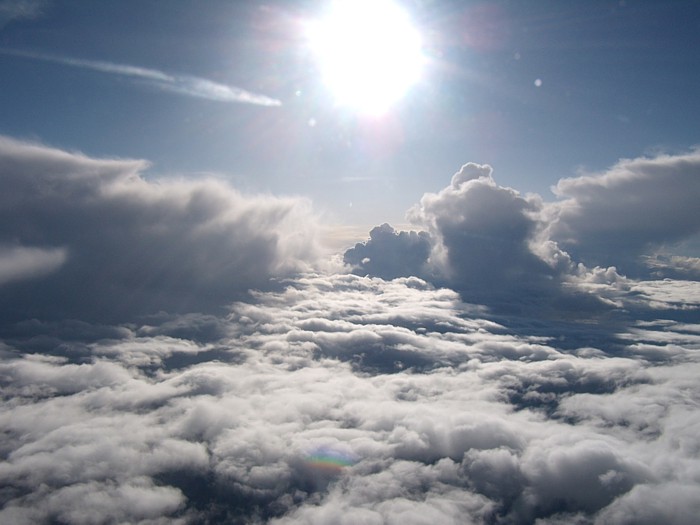 Stratusi (St)
vodeni oblaci
prekrivaju cijelo nebo, kao jednoličan sivi sloj 
Kad na te plosnate oblake sija Sunce, kroz njih jasno vidimo njihov obris 
Stratus na  tlu nazivamo maglom
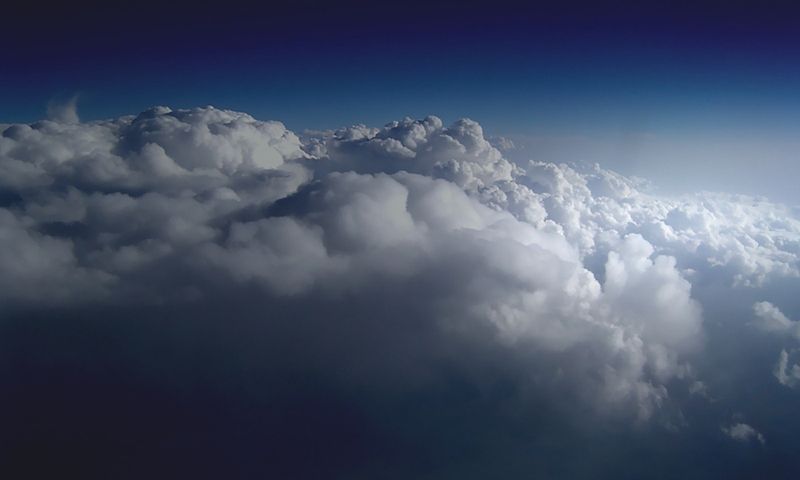 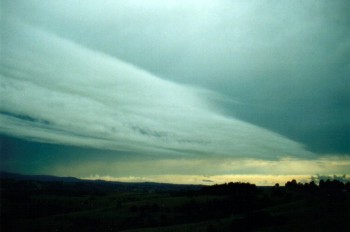 magla
Magla je niski STRATUS.Gusta je i mokra.
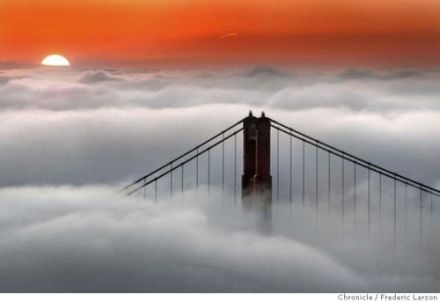 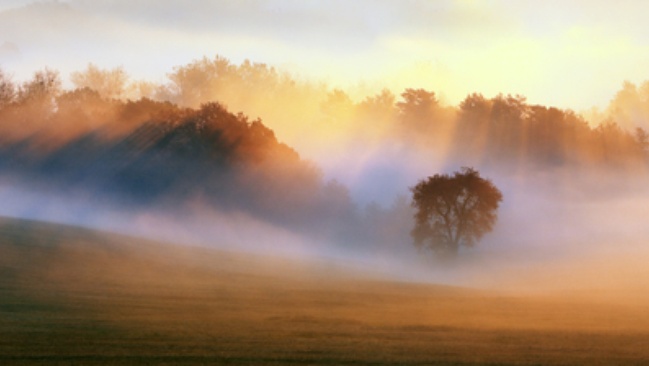 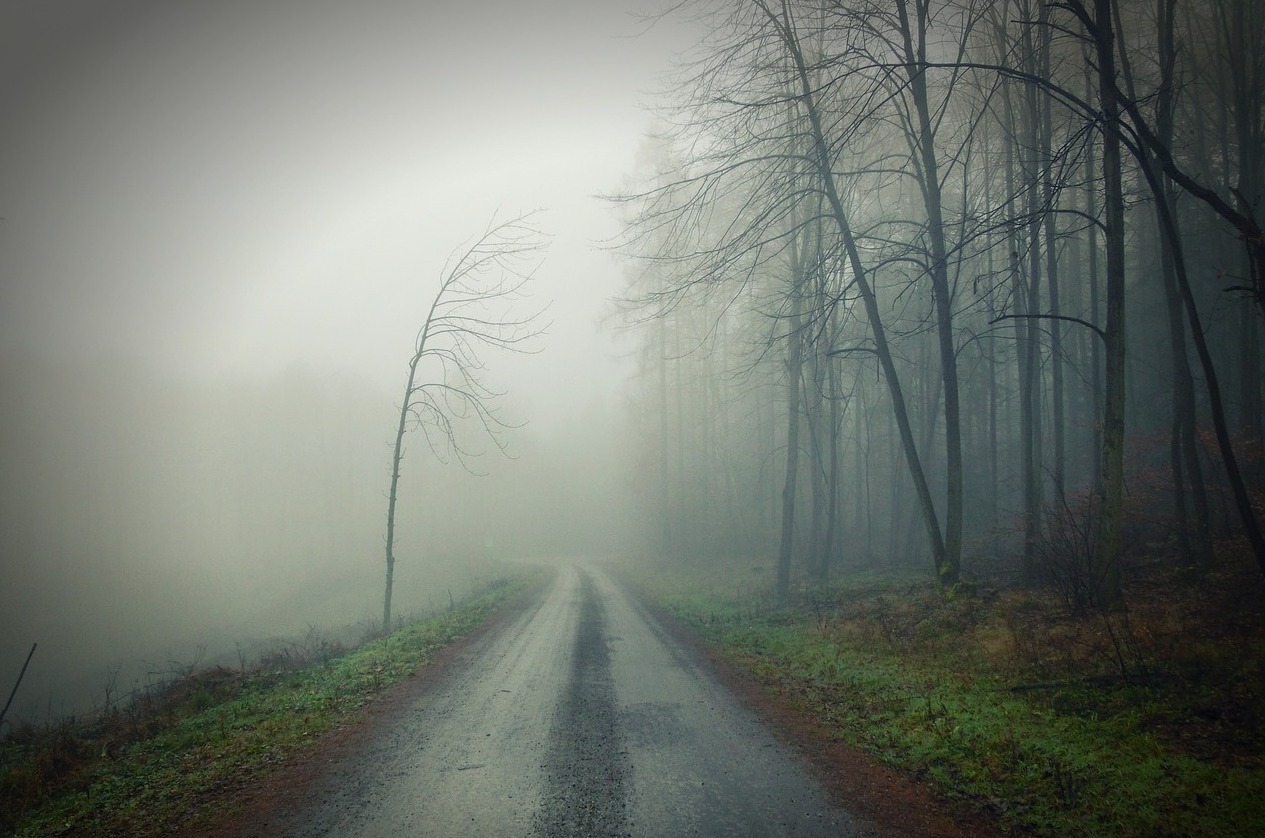 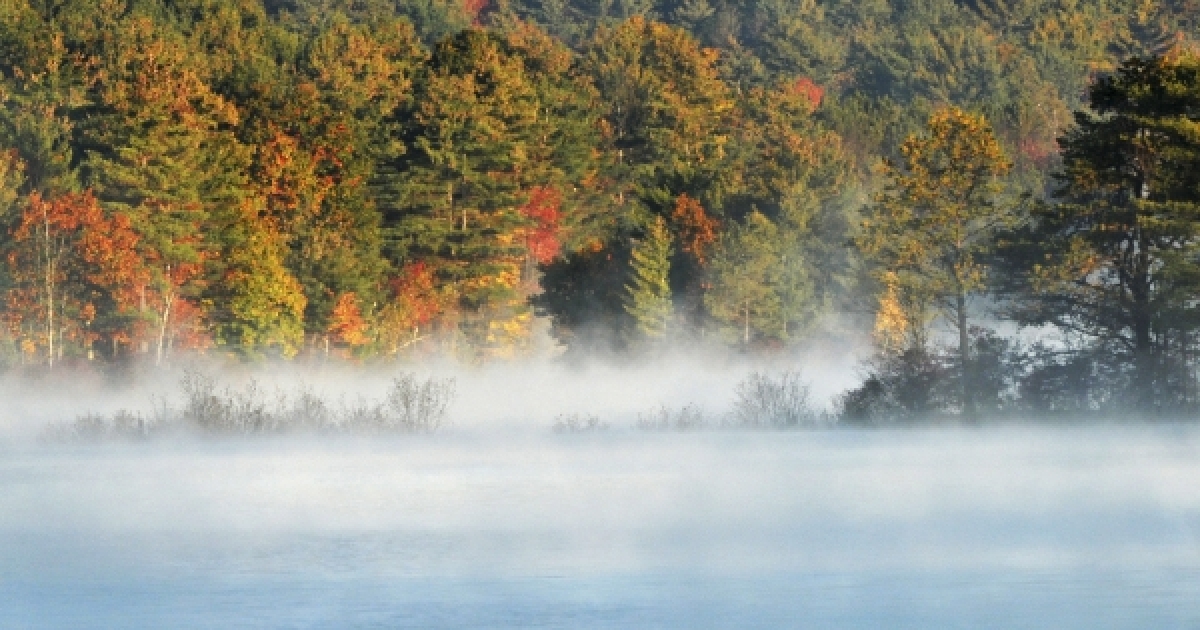 Kumulusi (Cu)
od vodenih kapljica
grudasti su
narastu vrlo visoko,kao divovska cvjetača
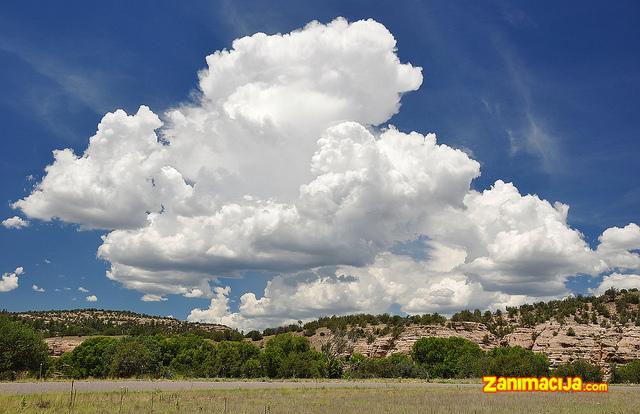 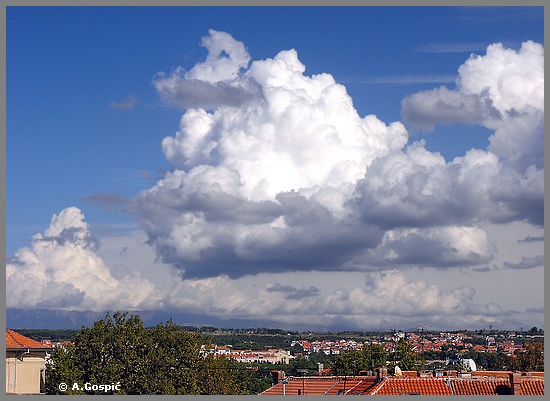 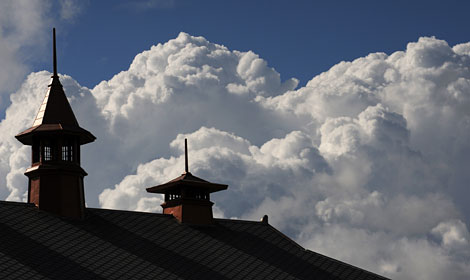 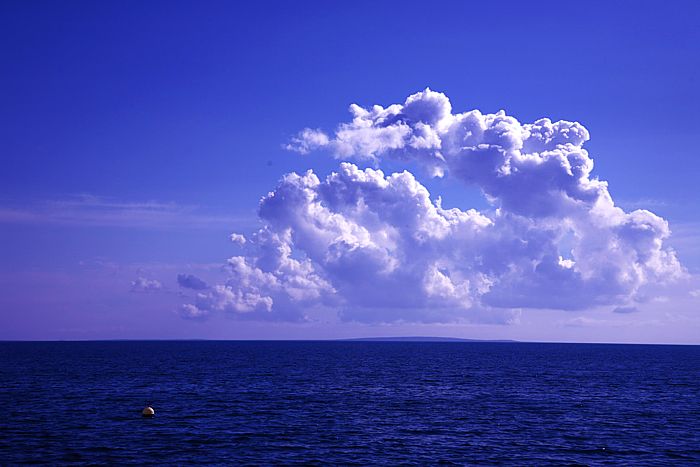 Kumulonimbusi (Cb)
teški i gusti vodeni oblaci
protežu se u visinu
Gornji dio toga divovskoga grudastog oblaka obično je zajeđen i spljošten i nalik nakovnju
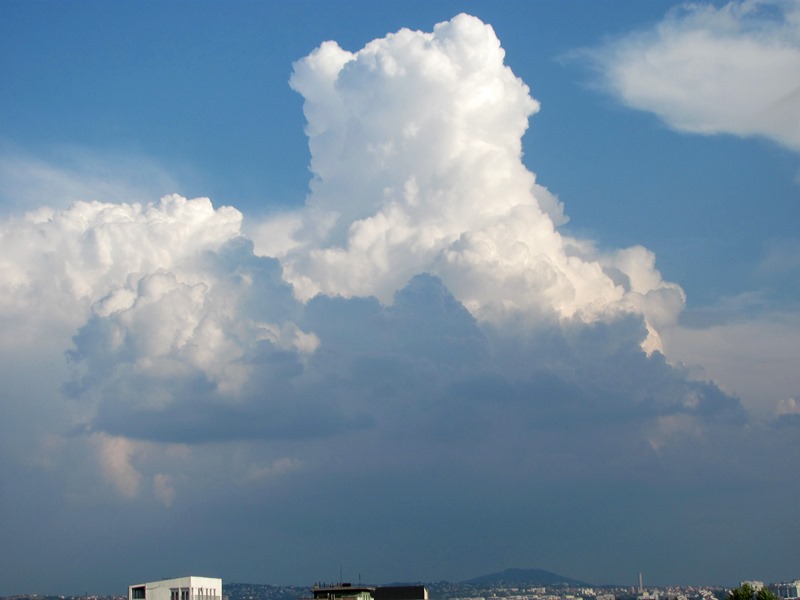 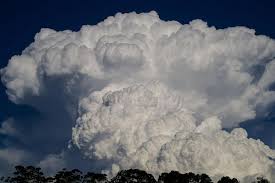 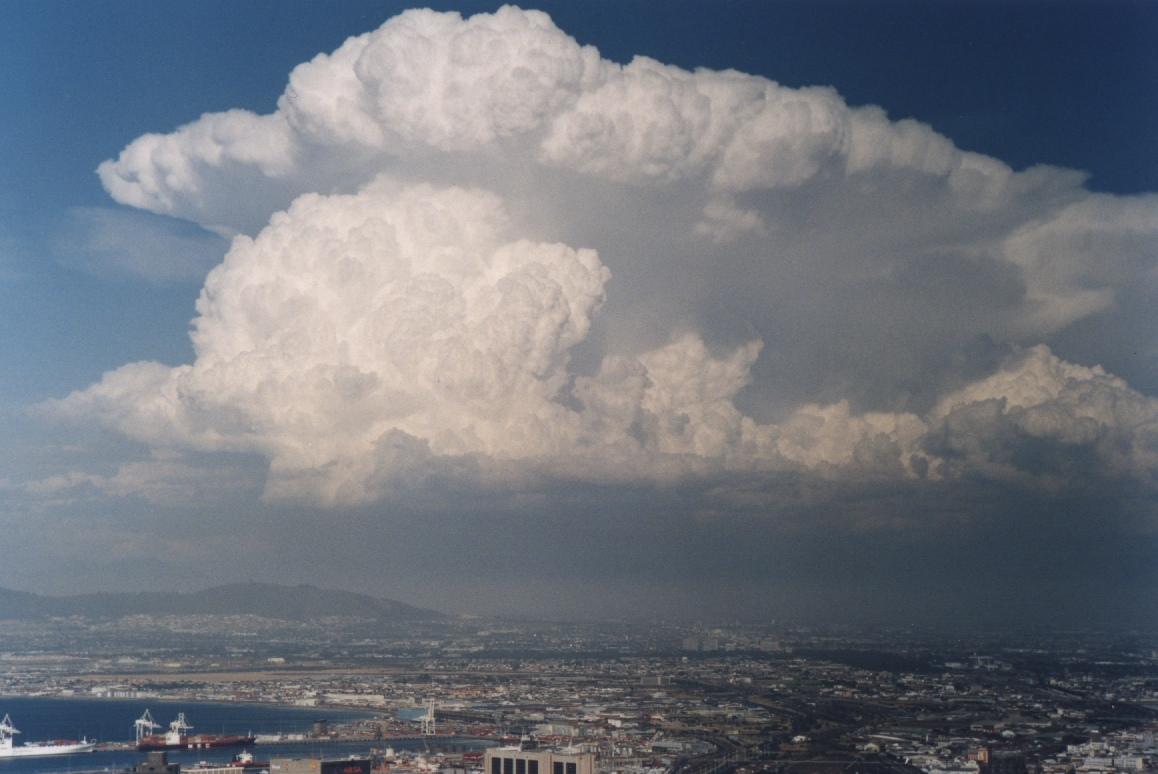 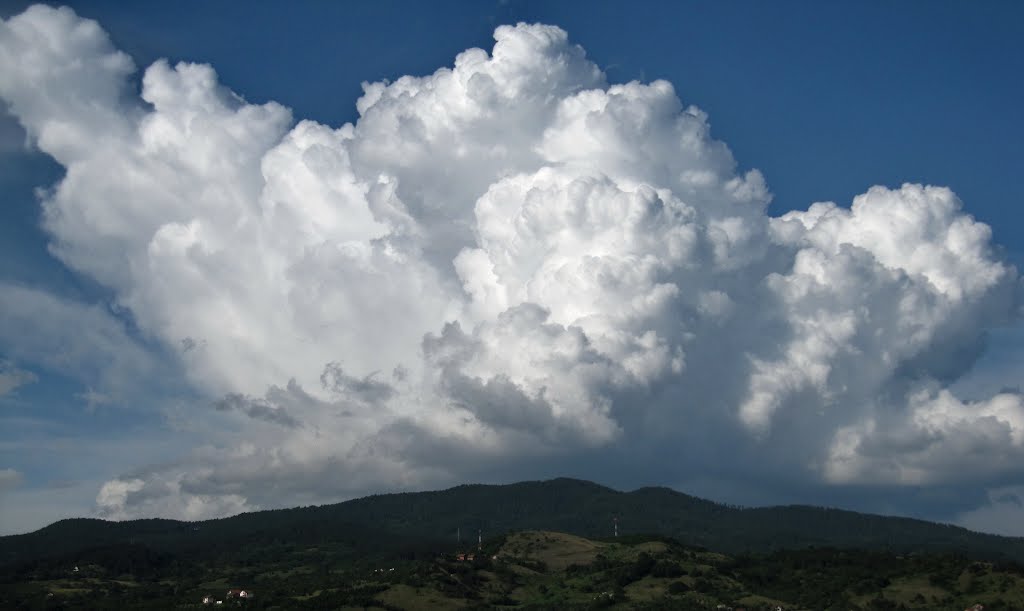 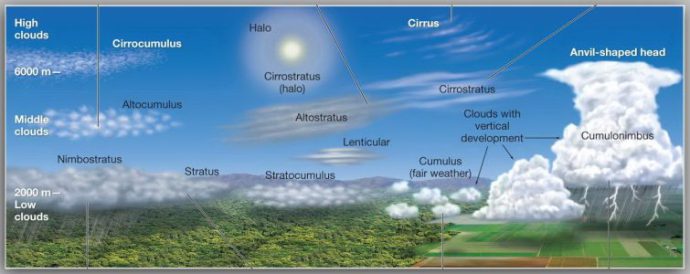